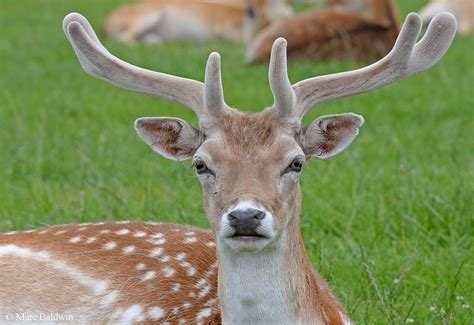 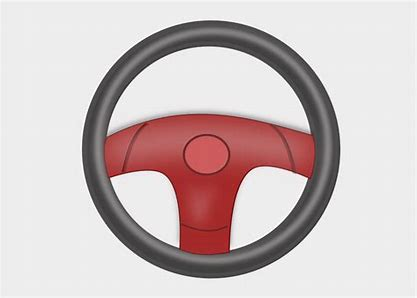 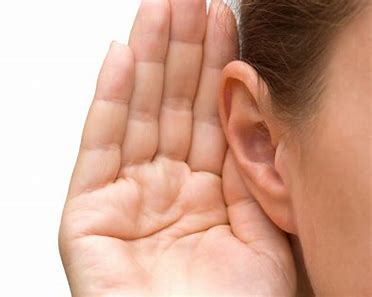 deer         hear          steer
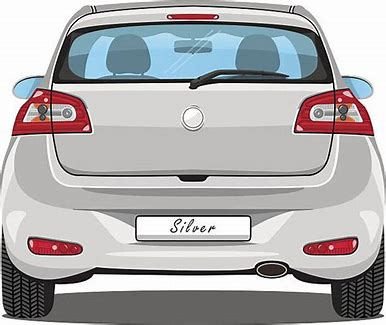 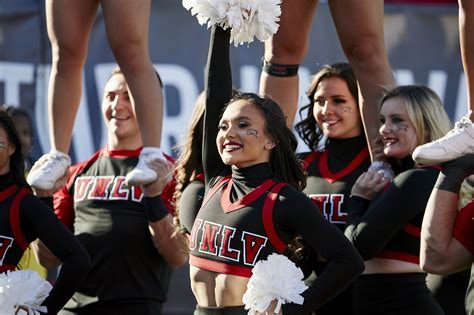 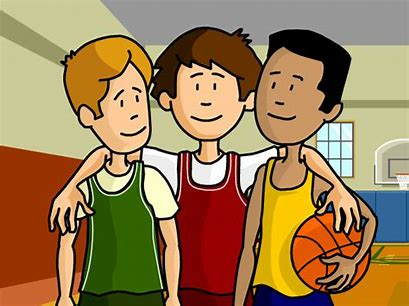 peer          rear          cheer
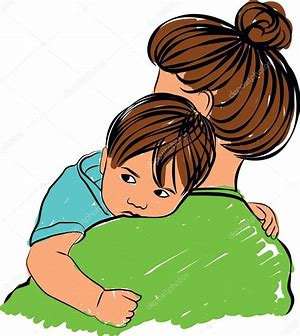 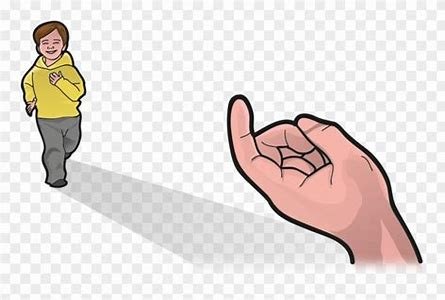 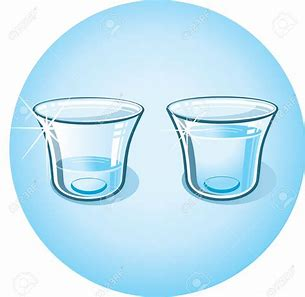 here         clear          mere
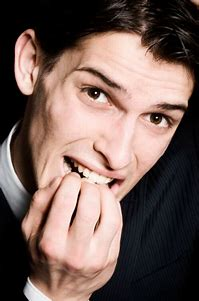 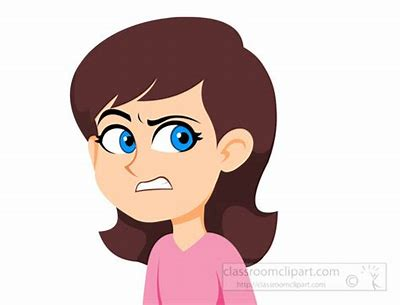 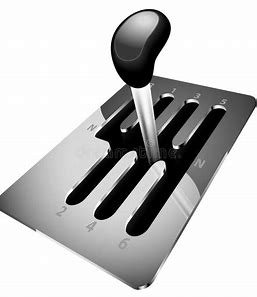 gearbox     fearful      sneering
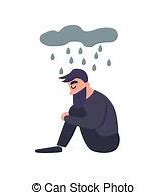 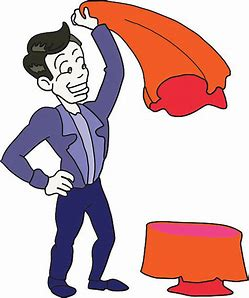 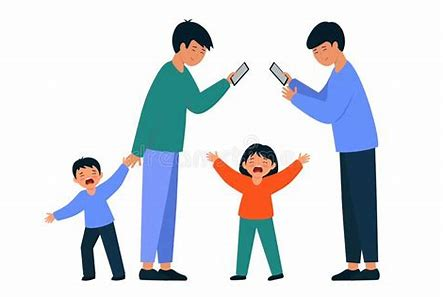 interfere      dreary   disappear
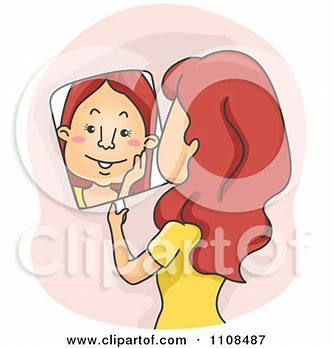 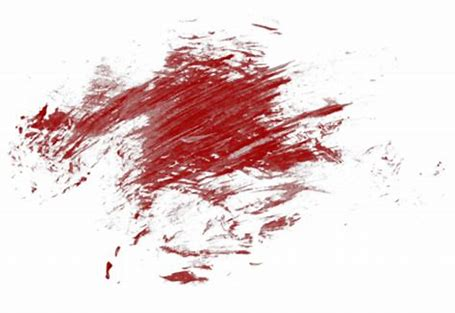 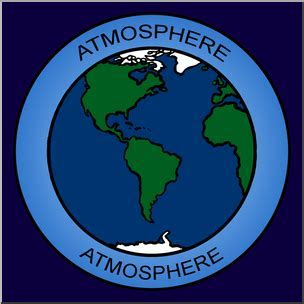 smeary      appearance  atmosphere